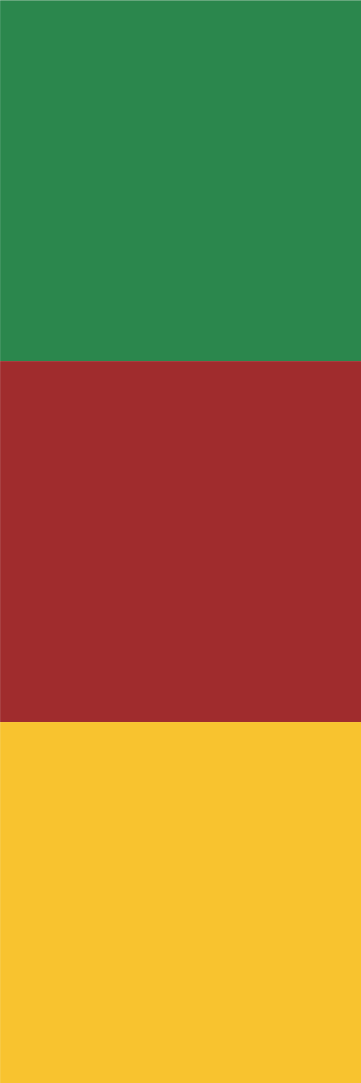 Novembro de 2022
Pagamento de Decisões Judiciais
Precatórios e RPVs
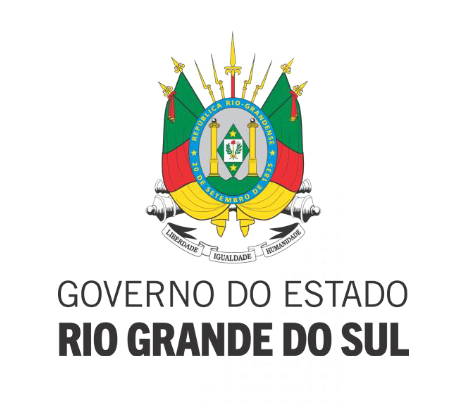 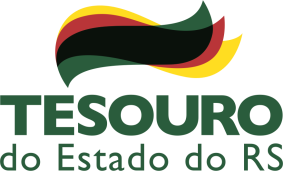 Inserir logo da SEFAZ
Função da SEFAZ
Empenhar, liquidar e pagar as RPVs.
Disponibilizar recursos ao Tribunal de Justiça, empenhar e liquidar as despesas com precatórios.
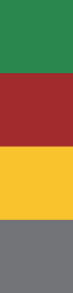 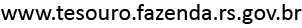 Características do Processo Precatórios e RPVs
O processamento de precatórios e RPVs possuí características que o torna de alta complexidade: 
Envolve instituições com focos diferentes: a partir de 2020 o fluxo é compartilhado com o Tribunal de Justiça do Estado e demais tribunais, Procuradoria-Geral do Estado e Secretaria da Fazenda, antes também incluía todas as entidades da Administração Indireta do Estado. Além das partes.
Dificuldade de Padronização: cada decisão judicial possui a sua especificidade e são expedidas por diferentes juízos.
Múltiplos atores envolvidos em cada instituição: o que agrega complexidade para a governança interna a cada instituição e, mais ainda, nas relações entre as instituições. 
Cada instituição possui autonomia na sua esfera de atuação, inexistindo hierarquia, o que demanda processos de pactuação o tempo todo.
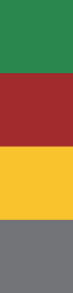 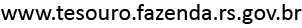 Requisições de Pequeno Valor - RPVs
Marcos importantes nos últimos anos:
Jan/19: site da SEFAZ torna transparente o processamento das RPVs.
Mar/19: os pagamentos passam a ser em dia.
Set/19: a formalização das decisões judiciais passa ocorrer mediante troca de arquivos – RPV eletrônica, em acordo com a Corregedoria do TJ.
Nov/19: o processamento/pagamento de todas as entidades do Estado passa a ser centralizado na SEFAZ.
Nov/22: em acordo com PGE e Corregedoria do TJ, estamos discutindo novo formato para o arquivo das RPVs eletrônicas, de forma a cumprir a Resolução N° 303/2019 do CNJ e minimizar erros de processamento/pagamento.
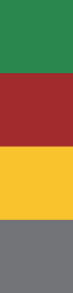 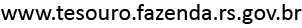 RPVs – Histórico de Pagamentos
R$ mil
Fonte: Sistema FPE
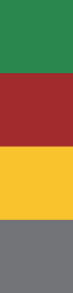 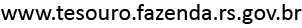 Precatórios – Formas de Pagamento
Ordem cronológica: atualmente somente está sendo possível pagar as preferências.
Acordos Administrativos Diretos: está sendo processada a 8ª Rodada.
Programa COMPENSA: troca de precatórios por divida ativa lançada até abr/2015.
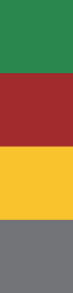 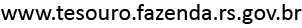 Precatórios – Alguns eventos
Out/15: Criação da Câmara de Conciliação de Precatórios na PGE.
Nov/18: início da operação do COMPENSA.
Jan/19: TJ determina sequestro de R$ 270 milhões, posteriormente suspenso pelo STF, que determinou ao Estado continuar destinando 1,5% da RCL.
Out/19: Governador cria GT para elaboração do Plano de Pagamentos de Precatórios (Decreto n. 54.815/19).
Jan/20: o processamento dos precatórios de todas as entidades do Estado passa a ser centralizado na SEFAZ.
Jun/20: TJ inicia a virtualização do estoque de precatórios, processo concluído em nov/21.
Out/20: inicia a troca de arquivos entre o TJ e a SEFAZ, para o processamento dos precatórios.
Jan/22: Lançamento do Edital da 8ª Rodada de Conciliação.
Abr/22: Início das negociações com o BID de OC para pagamento de Precatórios, na modalidade de “Acordos Administrativos Diretos” – Pró-Sustentabilidade.
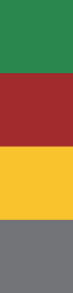 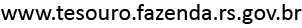 Estoque de Precatórios em relação a RCL
R$ mil
Fonte: Sistema FPE
* Por razões metodológicas os valores diferem dos informados pelo TJ.
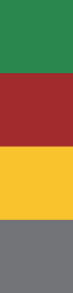 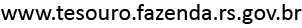 Valor destinado para pagamentos de Precatórios
(1,5% da RCL)  - R$ mil
* Estimativa
Fonte: Sistema FPE
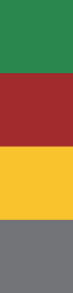 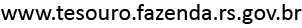 Pagamentos de Precatórios, conforme modalidade
R$ mil
* Até outubro
** Período 2017 a 2022
Fonte: Sistema FPE
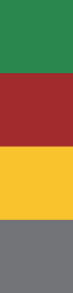 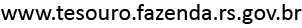 8ª Rodada de Conciliação
Posição 29/11/22 em relação as solicitações apresentadas:
Analisadas: 12.514 (incluí precatórios emitidos até 2011).
Inaptas/indeferidas: 5.897 (48,56%).
Homologadas: 2.667 (21,31%).
Recusadas pela parte: 180 (1,44%).
Em tramitação: 3.770  (30,13%).
Saldo em conta: R$ 593.869 mil.
Valor reservado: R$ 137.089 mil.
Valor pago em Out/22: R$ 33,24 milhões (Baixa de R$ 55,4 milhões).
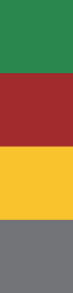 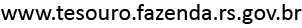 Programa Pró-Sustentabilidade
Trata-se de Operação de Crédito a ser contratada junto ao BID destinada ao pagamento de precatórios na modalidade “Acordos Administrativos Diretos”.
Valor: US$ 500 Milhões.
Situação: Pleito aprovado pela COFIEX, Resolução N° 058, de 25/10/2022.
Previsão de Contratação: Setembro de 2023.
Forma de liberação dos recursos: ressarcimento dos valores pagos.
Cronograma de desembolso: mediante apresentação.
Prazo de Amortização: 25 anos, com 3 de carência.
Custo da Operação: SFOR, em torno 4%a.a.
Conta financeira separada, eventuais rendimentos sendo capitalizados e informações atualizadas no Portal.
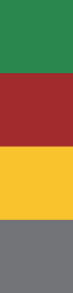 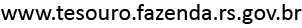 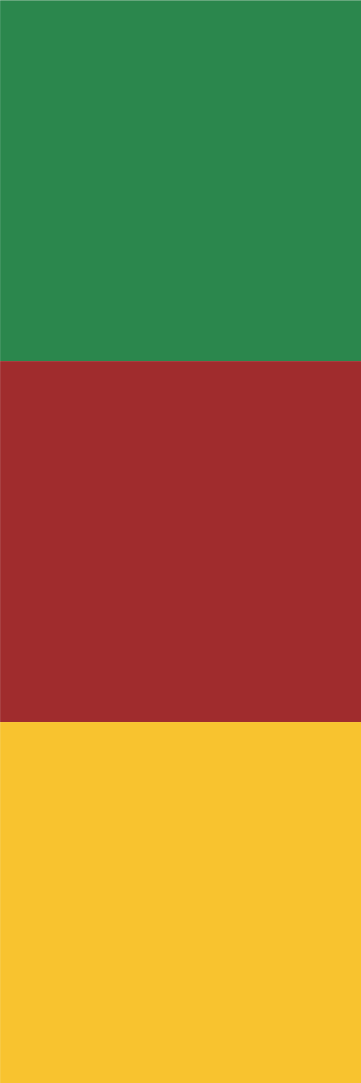 Novembro de 2022
OBRIGADO!
Marcos Antonio Bosio
marcosbo@sefaz.rs.gov.br
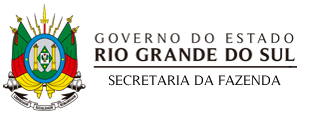 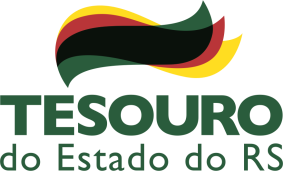